PERTEMUAN 13PSIKOLOGI TRANSPERSONAL
Tim Dosen Pengampu 
Sejarah Aliran Psikologi
Tujuan
Setelah mengikuti perkuliahan ini, mahasiswa diharapkan mampu:
Menjelaskan sejarah Psikologi Transpersonal
Menjelaskan karakteristik Psikologi Transpersonal
Mengenal dan menjelaskan tokoh-tokoh sebelum  dan saat munculnya Psikologi Transpersonal
Menjelaskan kritik dan kontribusi terhadap pemikiran tokoh-tokoh pada masa itu
Materi 13:Overview Psikologi Transpersonal
Fokus pada Dimensi Spiritualitas Manusia. Dan memperkenalkan diri sebagai Mahzab keempat dalam dunia psikologi. 
Latar belakang munculnya Psikologi Transpersonal
Faktor Sosial, Budaya, dan Politik
Faktor Penggunaan Psychodelic Drugs
Ketidakpuasan terhadap Aliran pemikiran sebelumnya
Tokoh-tokoh sebelum munculnya Psikologi Transpersonal
Richard Maurice Bucke
Roberto Assagioli
Overview Psikologi Transpersonal
Tokoh-tokoh Psikologi Transpersonal
Kennet Earl Wilber II
Stanislav Grof
Robert Frager
Psikologi yang berbasis Agama
Psikologi Islam
Latar belakang munculnya Psikologi Islam
Perkembangan Psikologi Islam
Materi 13:Pembahasan Psikologi Transpersonal
Fokus pada Dimensi Spiritualitas Manusia. Mahzab ke-4 dalam dunia psikologi (Behaviorisme, Psikoanalisis, Humanistik). 
Trans  beyond / melewati
Personal  diri manusia

Lebih tertarik untuk mengkaji isu-isu mengenai pengalaman puncak (peak Experience), trance, altered state of consiousness, pengalaman mistik, perkembangan spiritual, dan lain-lain.
Definisi Psikologi Transpersonal
“Ilmu yang mempelajari potensi tertinggi manusia dengan mengakui, memahami, dan merealisasikan kesatuan kesadaran spiritual dan transenden”

“Pengalaman intra-subjektif atau kesadaran (state of consciousness), transpersonal knowledge”
						(Ferrer, 2002)
Faktor munculnya Psikologi Transpersonal
Faktor Sosial, budaya, dan politik
	Protes dari Minoritas dan keinginan untuk berfikir serta bertindak dengan cara baru  Tokoh-tokoh agama dan perjalanan ke Asia dan Timur tengah.
Penggunaan psychedilic (psychodilic drugs)
	Obat-obatan ini sering dipakai dalam terapi, namun bisa merubah persepsi, kognisi, dan kesadaran seseorang seperti LCD (d-lysergic acid diethylamide), halusinogen, dan, mescaline.
Ketidakpuasan terhadap aliran-aliran pemikiran yang sebelumnya
Behaviorisme
Psikoanalisis
Humanisme
Tokoh-tokoh sebelum munculnya Psikologi Transpersonal
Richard Maurice Bucke
(1837 - 1902)
Roberto Assagioli
(1888 - 1974)
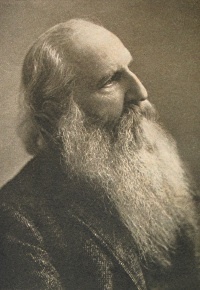 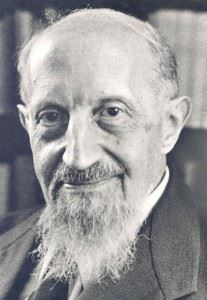 Tokoh-tokoh Psikologi Transpersonal
Kennet Earl Wilber II 
(1949 - sekarang)


Stanislav Grof 
		(1931 - sekarang)


Robert Frager 
			     (1940 - sekarang)
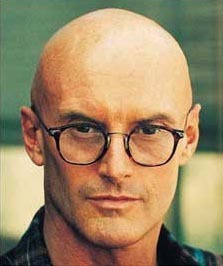 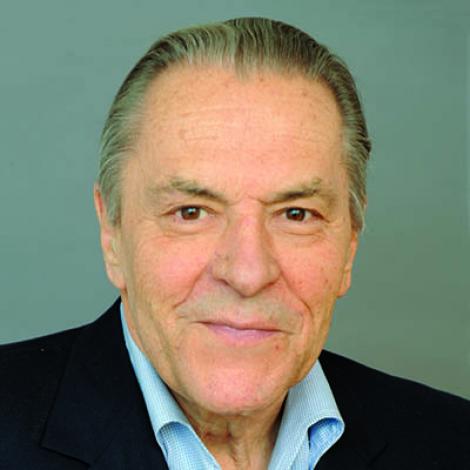 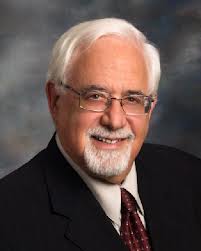 Psikologi yang berbasis Agama
Psikologi Islam
Latar belakang munculnya Psikologi Islam





			Malik Babikir Badri 
			(1932 - sekarang)

Perkembangan Psikologi Islam
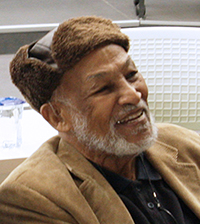 TERIMA KASIH
Tugas Minggu Depan
Baca, pahami, dan buat mind map untuk materi berikutnya